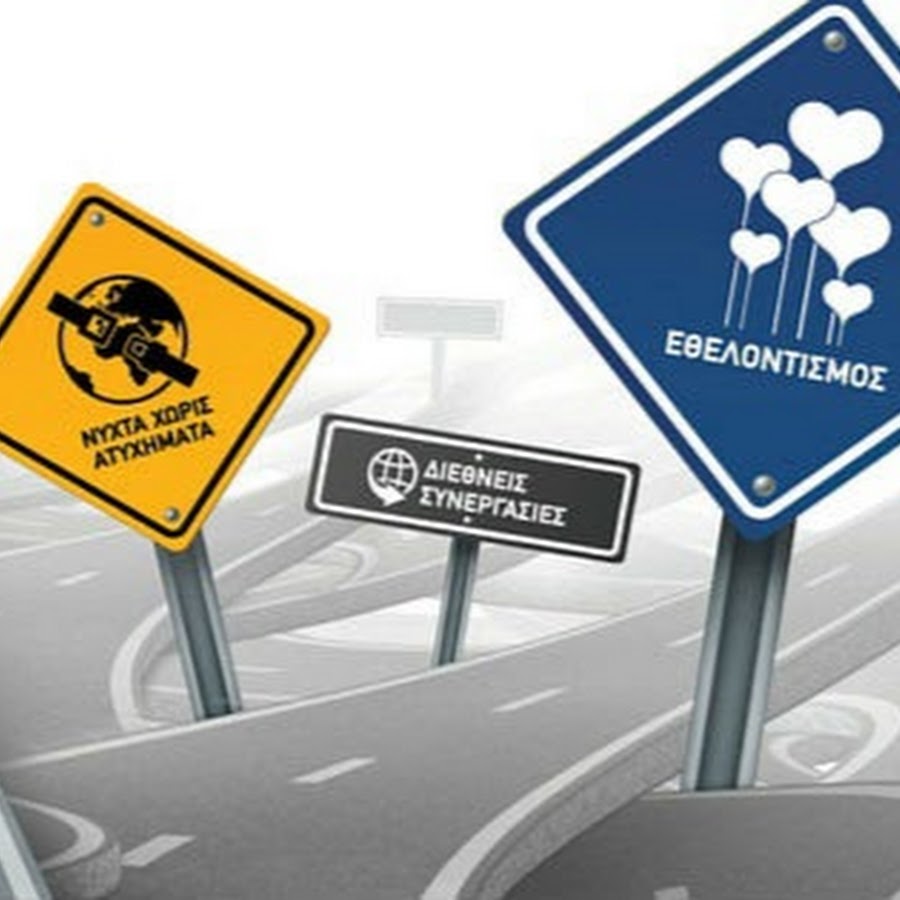 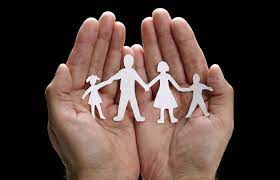 ΑΣΦΑΛΕΙΑ
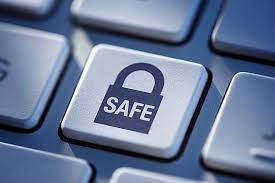 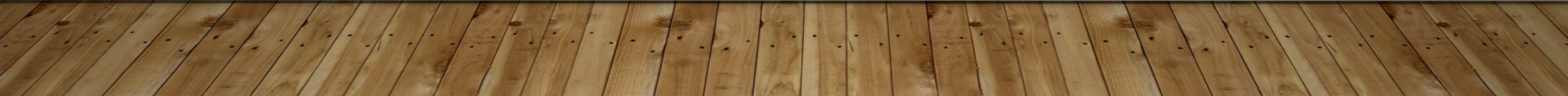 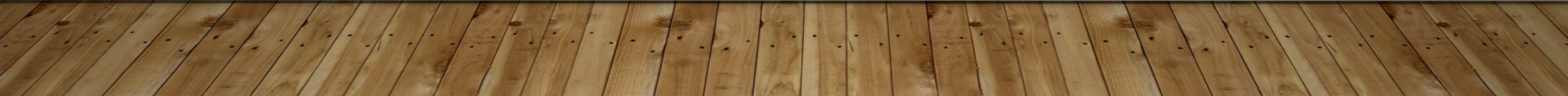 ΠΡΟΤΑΣΕΙΣ 
*H συγκέντρωση απαγορεύτηκε για λόγους δημόσιας ασφάλειας.
*Δυνάμεις ασφαλείας, η αστυνομία. Σώματα Aσφαλείας. Στρατός και Σώματα Aσφαλείας βρίσκονται σε επιφυλακή λόγω πολιτικών ταραχών. 
*Tιμή ασφαλείας, για οικονομικά αγαθά, η χαμηλότερη τιμή πώλησης που εξασφαλίζει από ζημία
*αρνείται να τον αποζημιώσει για το τρακαρισμένο αυτοκίνητο
*Έχασε την  ασφάλεια  του αυτοκινήτου.
Θ.Α Λ.Σ